Margot en Sarah

school: niet ver
huiswerk
vriendinnen: film
muziek luisteren en badmintonnen
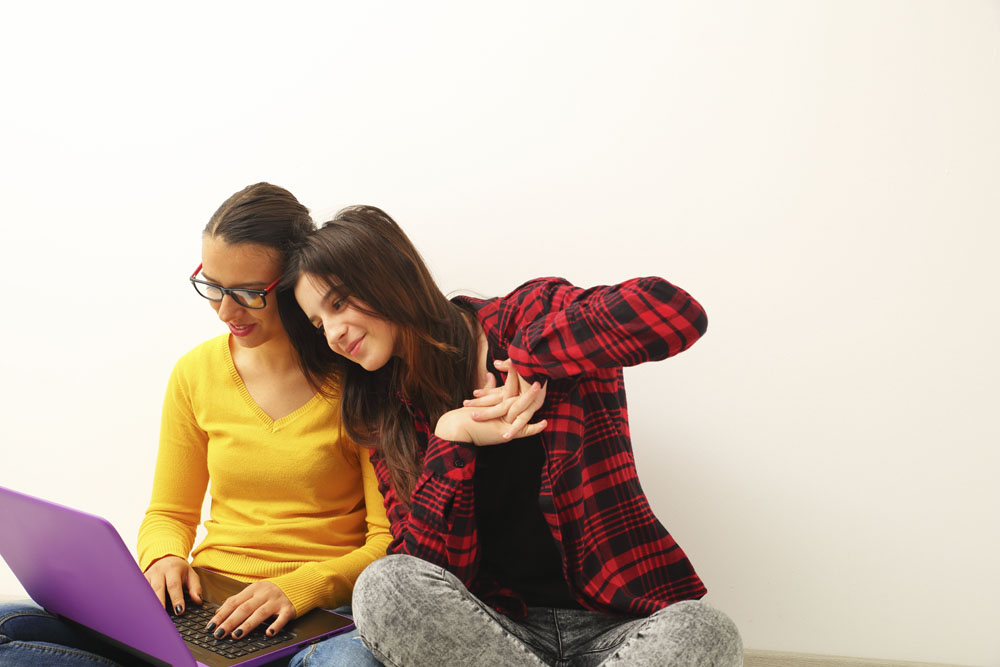 Margot en Sarah
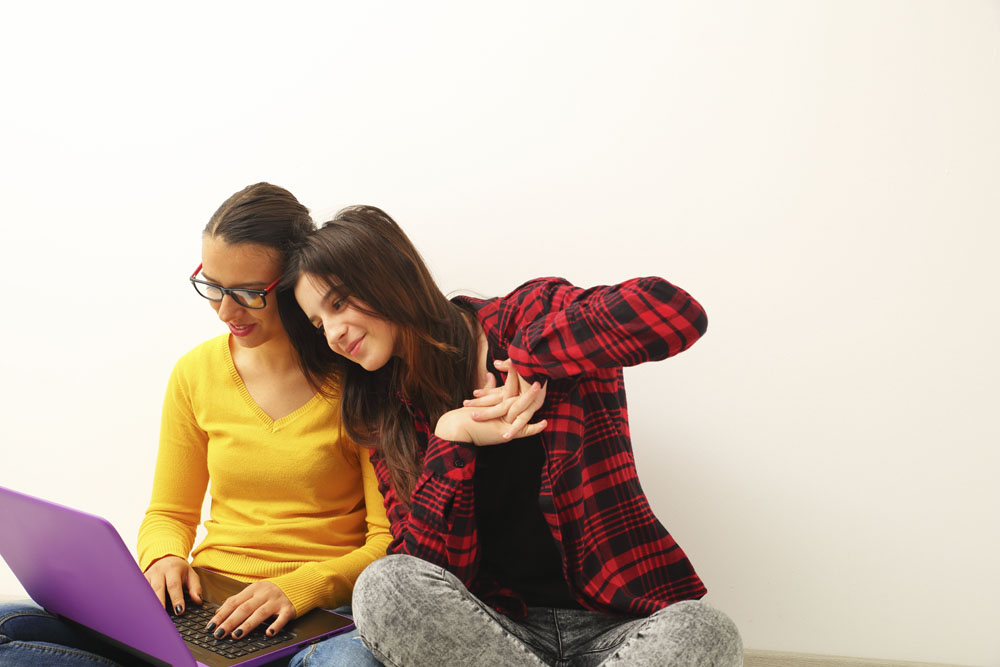